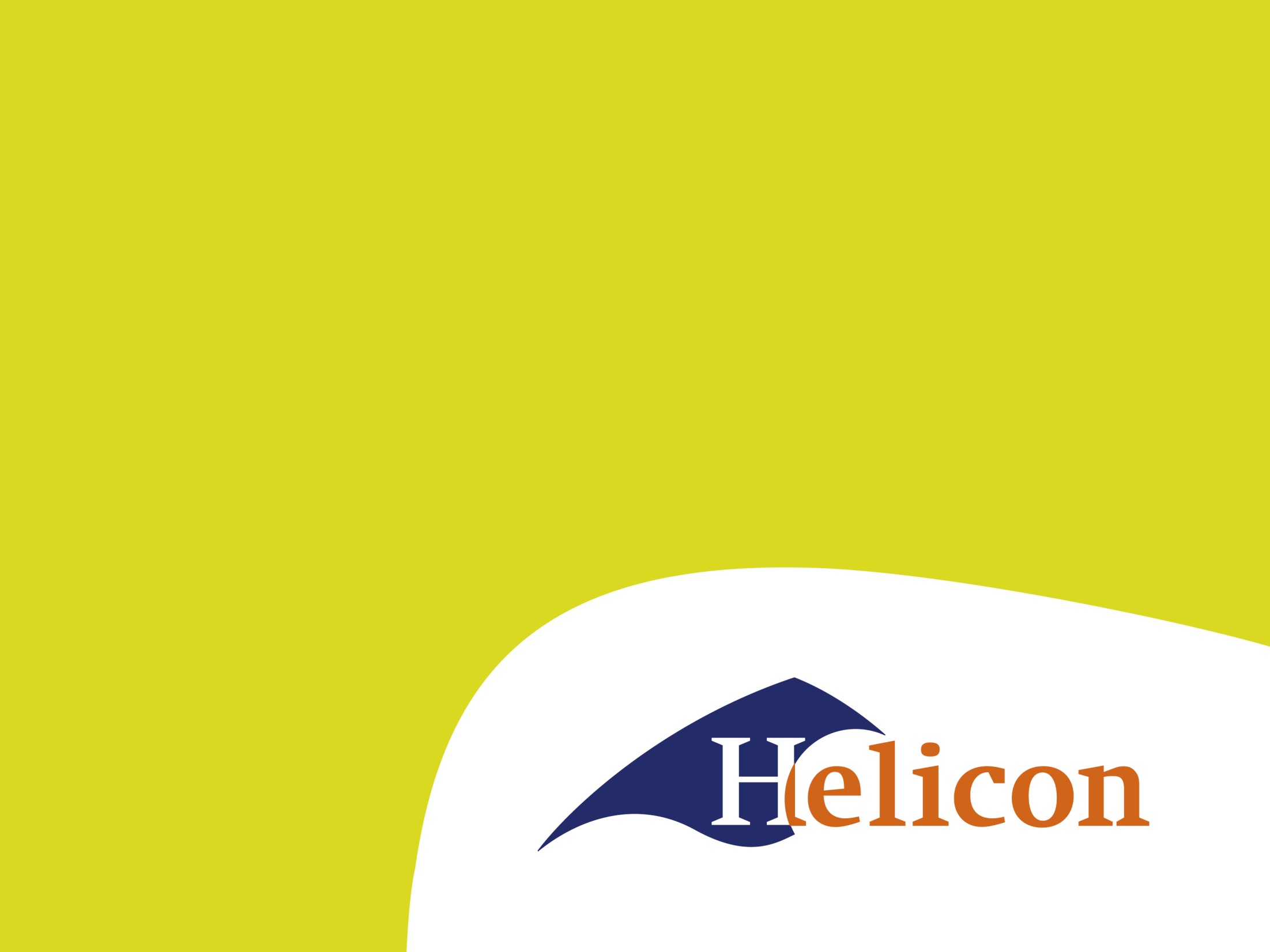 duurzame productiemiddelen

IBS – produceren

-
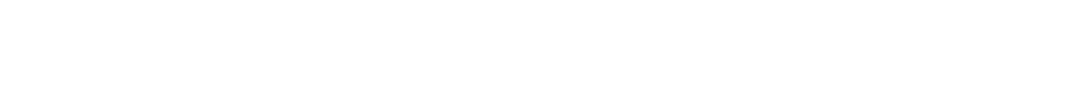 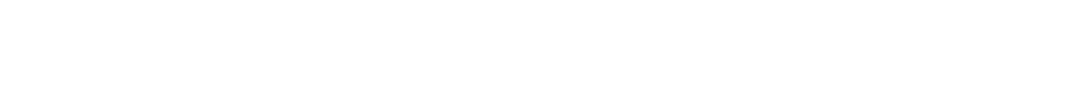 Vlottend versus duurzaam
Vlottende productiemiddelen: gaat maar één productieproces mee

Duurzame productiemiddel (DPM): gaat meerdere productieprocessen mee
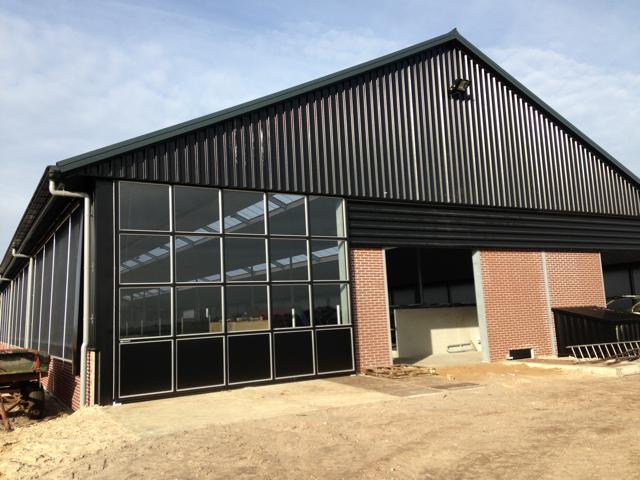 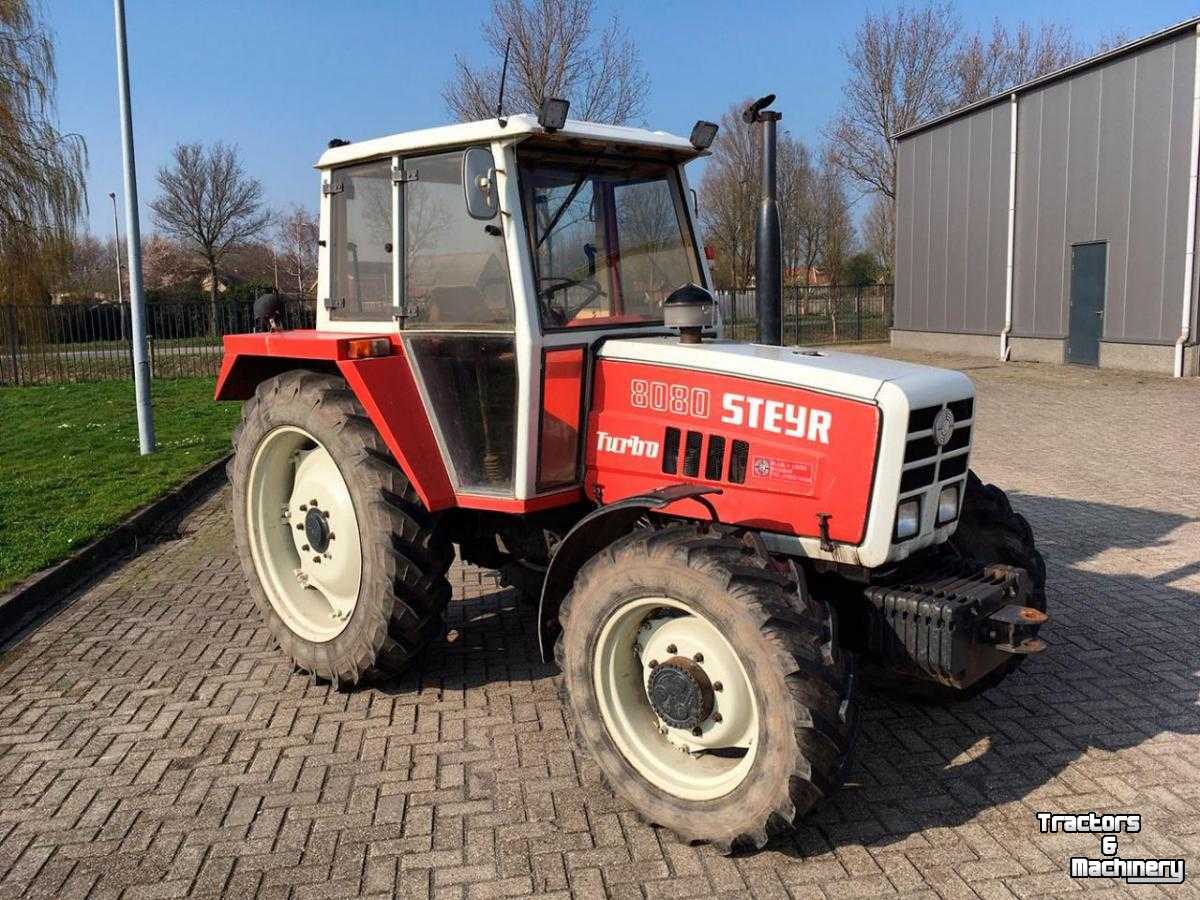 Kosten DPM
Afschrijvingskosten
Verzekeringskosten
Rentekosten
Onderhoudskosten
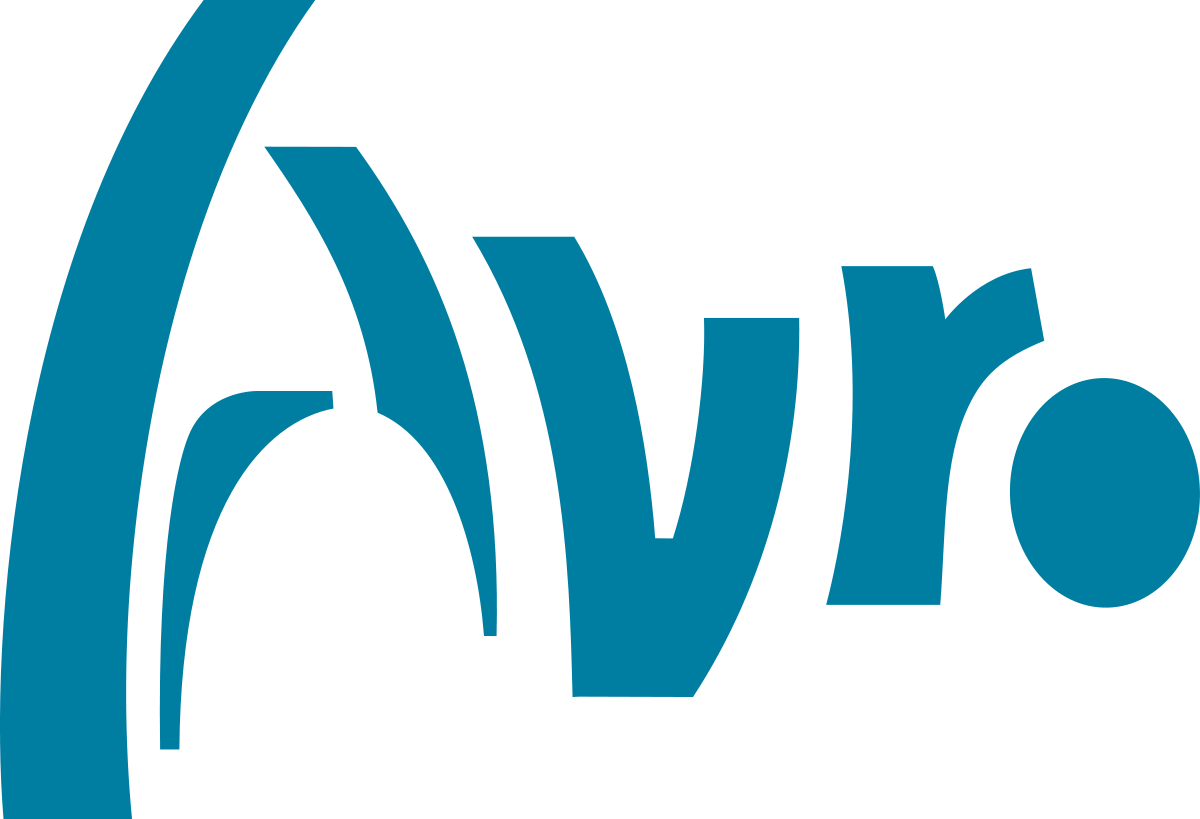 Afschrijving
DPM’s zullen door slijtage en/of veroudering eens vervangen moeten worden. Om deze zaken te kunnen vervangen, moet er gereserveerd worden. 
Vier vormen van afschrijven:
Afschrijven met een percentage van de aanschafwaarde.
Afschrijven met een percentage van de aanschafwaarde en de restwaarde
Afschrijven met een percentage van de boekwaarde
Afschrijven met een percentage van de vervangingswaarde en de restwaarde
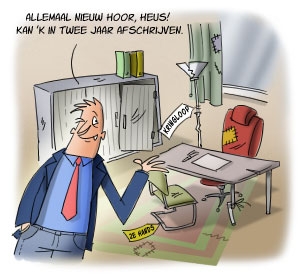 Afschrijven met een percentage van de aanschafwaarde.
Aanschafwaarde = het bedrag waarvoor je iets koopt
Stel:
 Aanschafwaarde tractor = € 100.000
Afschrijvings% = 10%
Berekening:
Afschrijving per jaar: 10% x € 100.000 = € 10.000
Hoeveel is tractor waard na drie jaar: € 100.000 – (3 x € 10.000) = € 70.000
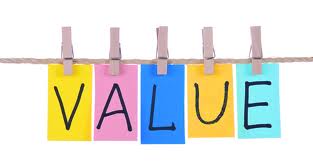 Afschrijven met een percentage van de aanschafwaarde en de restwaarde
Stel:
Aanschafwaarde tractor = € 100.000
Restwaarde = € 15.000
Afschrijvings% = 10%
Berekening:
Formule: afschrijvings% x (aanschafwaarde – restwaarde)
Afschrijving per jaar: 10% x (€ 100.000 - € 20.000) = € 8.000
FISCAAL AFSCHRIJVEN
Afschrijven met een percentage van de boekwaarde
Boekwaarde = het bedrag wat een DPM na elk jaar nog waard is.
Stel:
Aanschafwaarde tractor = € 100.000
Afschrijvings% = 10%
Berekening:
Hoeveel is de tractor na 1 jaar waarde: € 100.000 (10% x € 100.000) = € 90.000
Afschrijving tweede jaar: 10% x € 90.000 = € 9.000
Afschrijven met een percentage van de vervangingswaarde en de restwaarde
Vervangingswaarde = de waarde die men zou moeten betalen om een productiemiddel, dat in bedrijf is, te vervangen door een overeenkomstig productiemiddel incl. prijsstijgingen
Stel: 
Vervangingswaarde tractor = € 115.000
Restwaarde = € 15.000
Afschrijvings% = 10%
Berekening:
Formule: afschrijvings% x (vervangingswaarde – restwaarde)
Afschrijving per jaar: 10% x (€ 100.000 - € 20.000) = € 8.000
BEDRIJFSECONOMISCH AFSCHRIJVEN
Opdracht afschrijving DPM
Gegeven een werktuig: 
Aanschafwaarde: € 25.000
Vervangingswaarde: € 27.500
Restwaarde: € 2.500
Afschrijvings% = 10%
Bereken:
Fiscale afschrijving
Bedrijfseconomische afschrijving
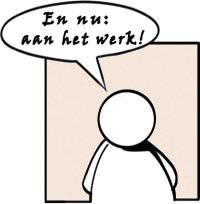 Verzekering
Omdat DPM’s veel waard zijn, is het slim om ze te verzekeren. 
Met een verzekering poogt de verzekeringnemer de financiële gevolgen van een risico af te dekken die hij zelf niet kan of wil dragen.
Soorten verzekeringen:
Opstalverzekering
Inboedelverzekering
Brandverzekering
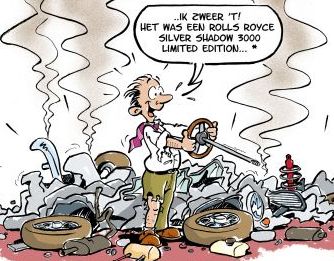 Rente
Berekening rente ongeacht: 
eigen vermogen: renteverlies voor de ondernemer. Als de ondernemer zijn geld niet had geïnvesteerd in zijn eigen bedrijf, had hij het geld op de bank kunnen zetten om er rente van te trekken: kosten geen uitgaven
vreemd vermogen: betaalde rente is een vergoeding voor het beschikbaar stellen van de lening (bank): uitgaven
Gemiddeld geïnvesteerd vermogen
Gemiddeld geïnvesteerd vermogen: de rentekosten worden berekend over de gemiddelde waarde, omdat machines en installaties ieder jaar minder waard worden
Formule:
	Gemiddeld geïnvesteerd vermogen = 
		(vervangingswaarde + restwaarde)
			      	       2
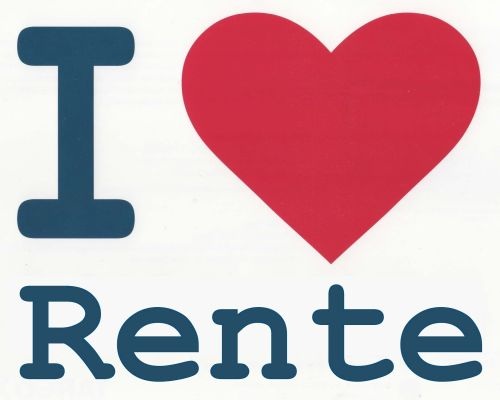 Gemiddeld geïnvesteerd vermogen
Een voorbeeld: